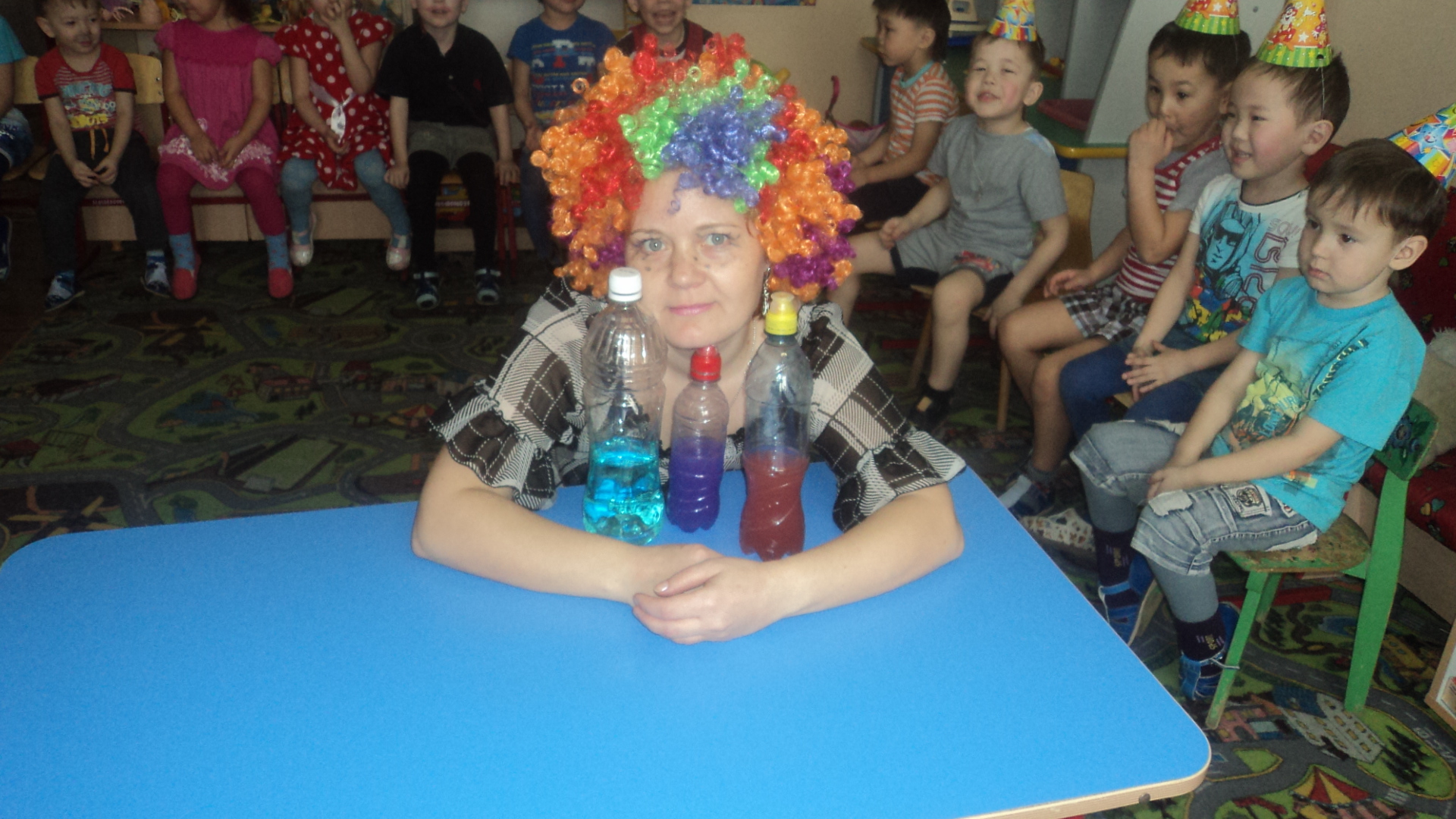 Город Кяхта  МБДОУ №6  «Детский сад «БЕРЁЗКА»
.
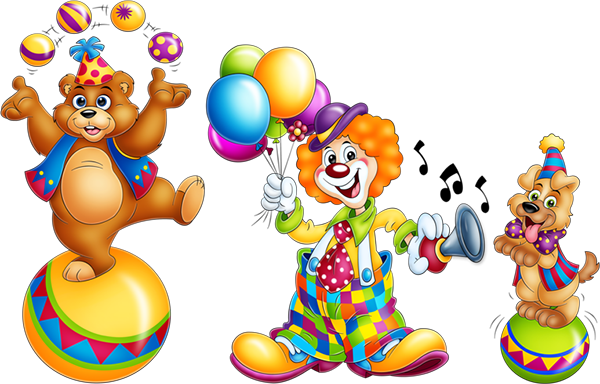 Воспитатель I категории
ЛАПИНА ЛИЯ АНАТОЛЬЕВНА Педагогический стаж  11 лет.
Направление работы «ТЕАТРАЛИЗОВАННАЯ ДЕЯТЕЛЬНОСТЬ»
Учебно-методическое пособие М.И. Родиной и А.И. Бурениной.
«Кукляндия»
Программа  Н. Ф. Сорокиной
«Театр – творчество -дети».
Учебно–методическое пособие Т.Н. Дороновой «Играем в театр»
Я у доски…
И класс затих
И я молчу,
Не вспомню стих
Стою и думаю о том,
Сейчас реветь или потом.
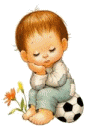 В основе содержания работы по развитию и воспитанию детей в театрализованной деятельности - определяют несколько направлений:
Базовые психические процессы – внимание, мышление, память;
Эмоциональная сфера;
Основы чувственного познания мира;
Развитие речи;
Выразительность движения, мимики, пластики;
Воображения , фантазии. 
Творческих способностей.
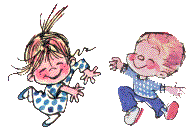 Использую различные виды театра:
​ Театр игрушек , куклы Би-ба-бо;
​ Пальчиковый театр;
​ Куклы –Тильды, марионетки, чулочные;
​ Платковые куклы;
​ Театр теней.
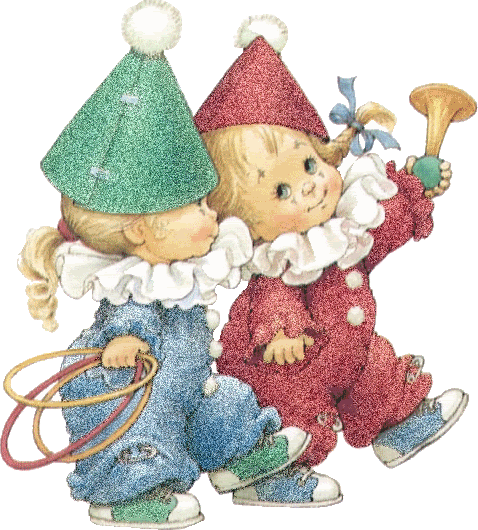 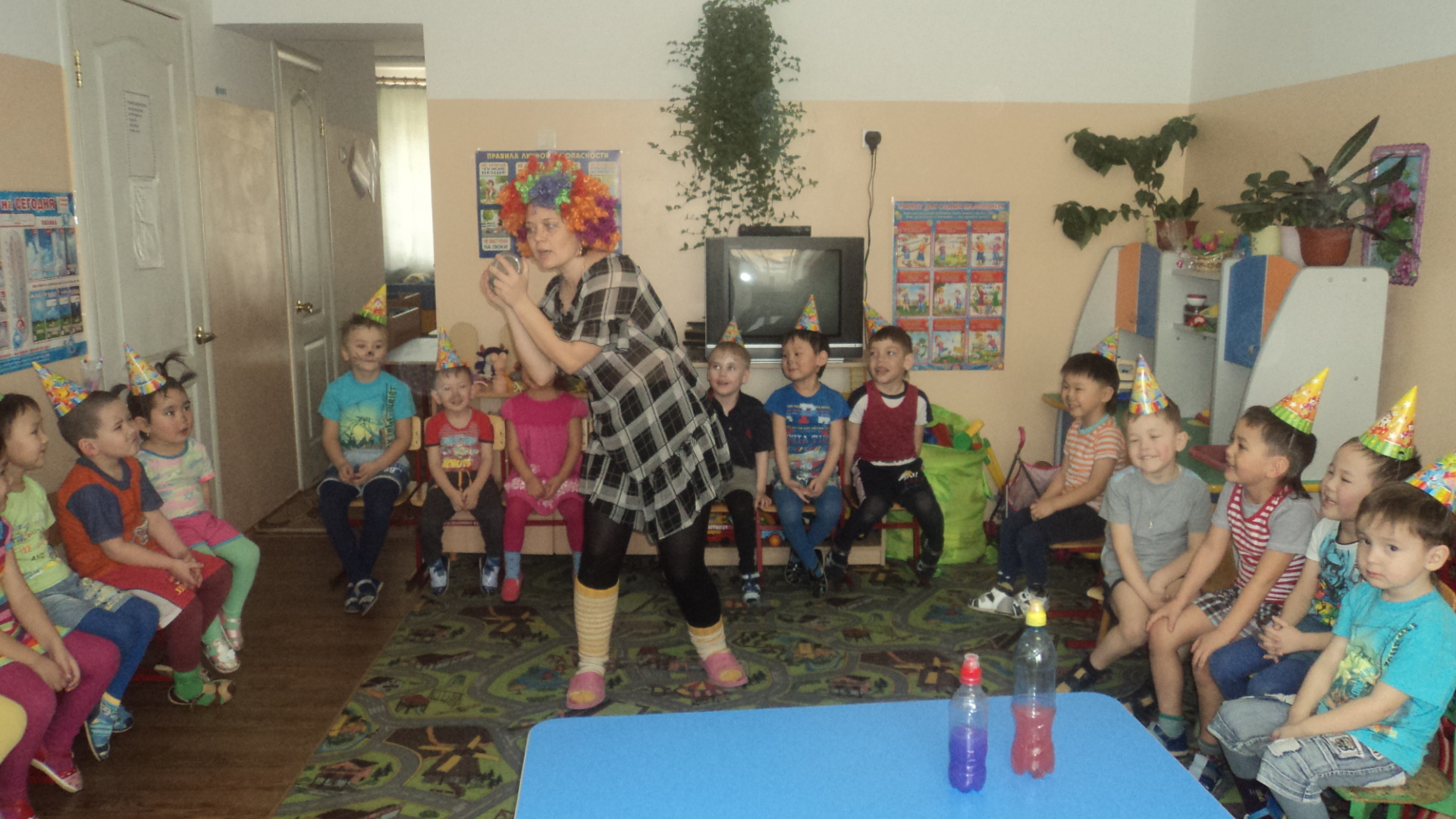 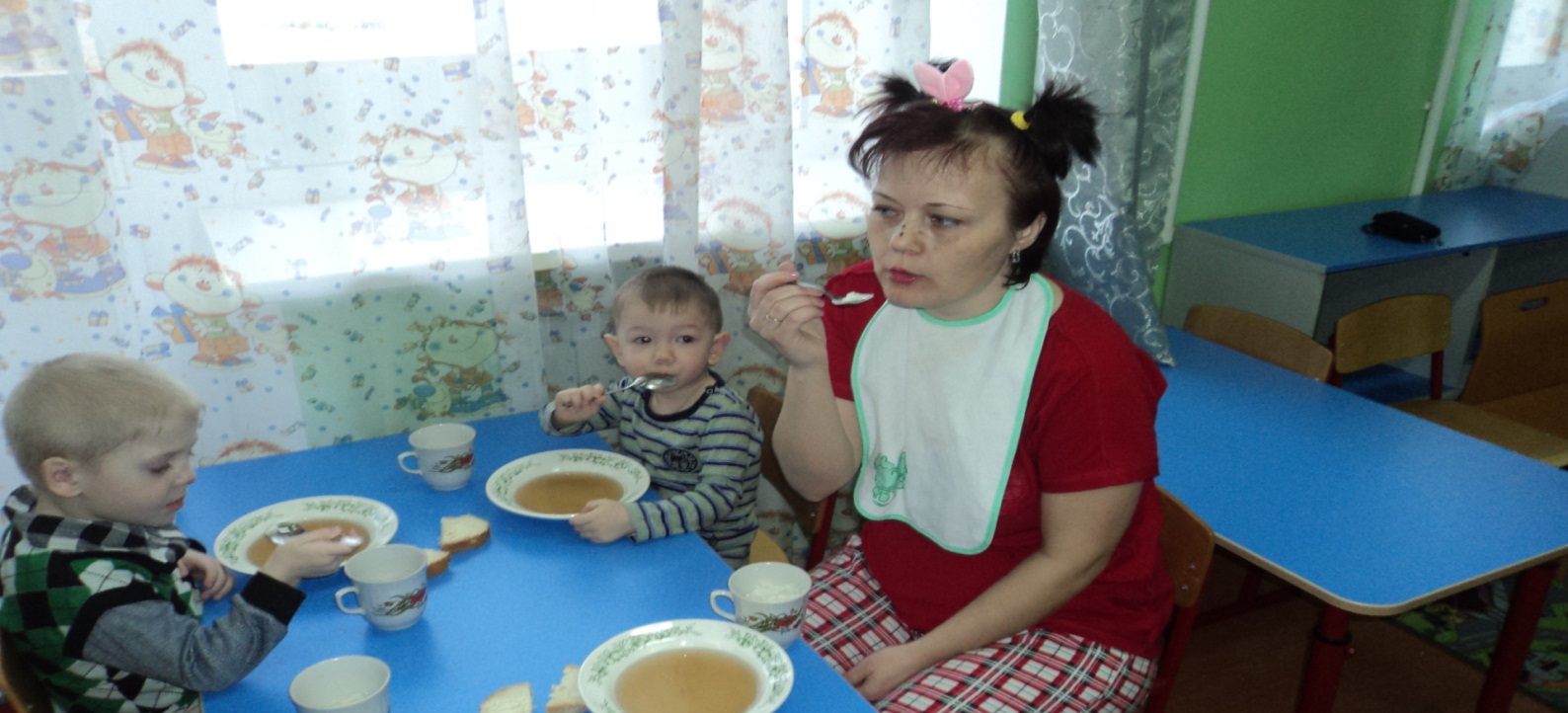 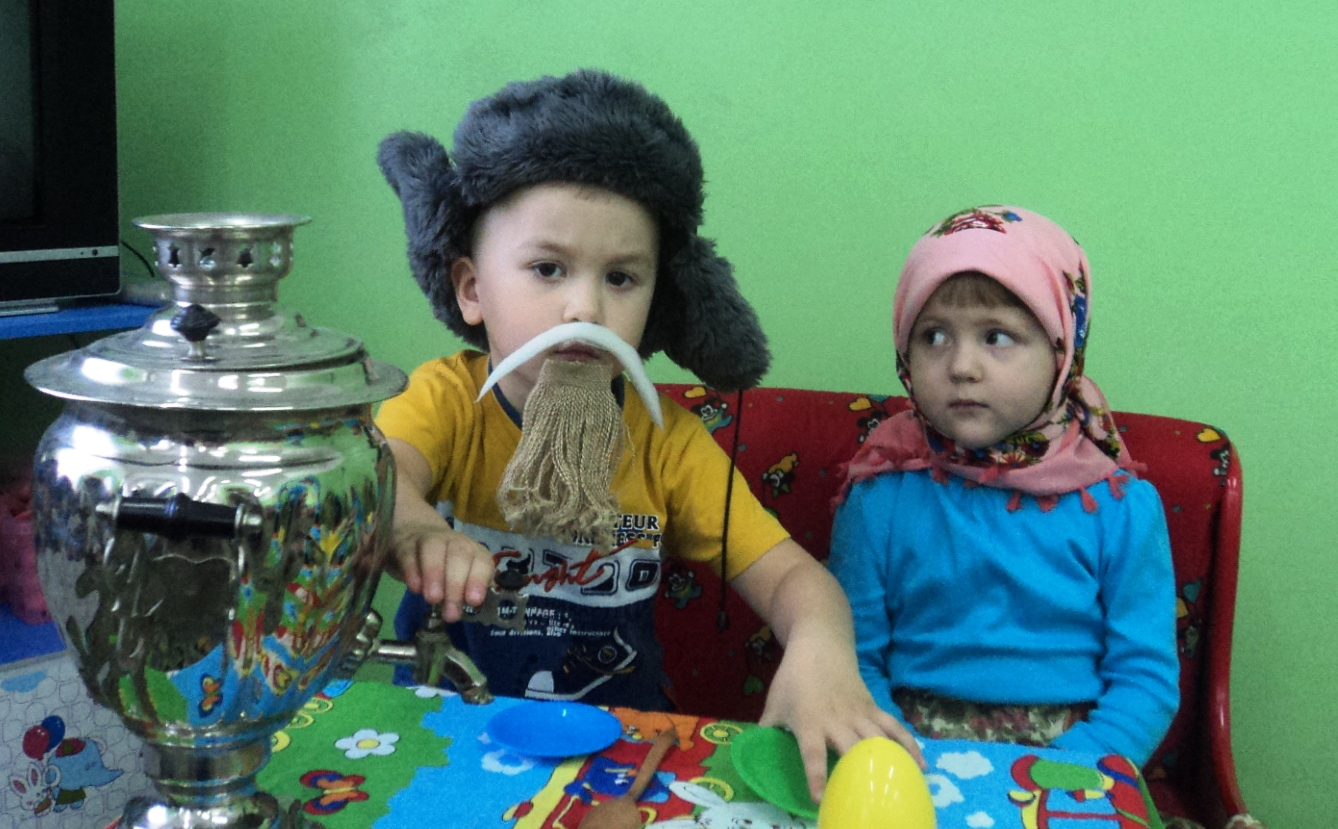 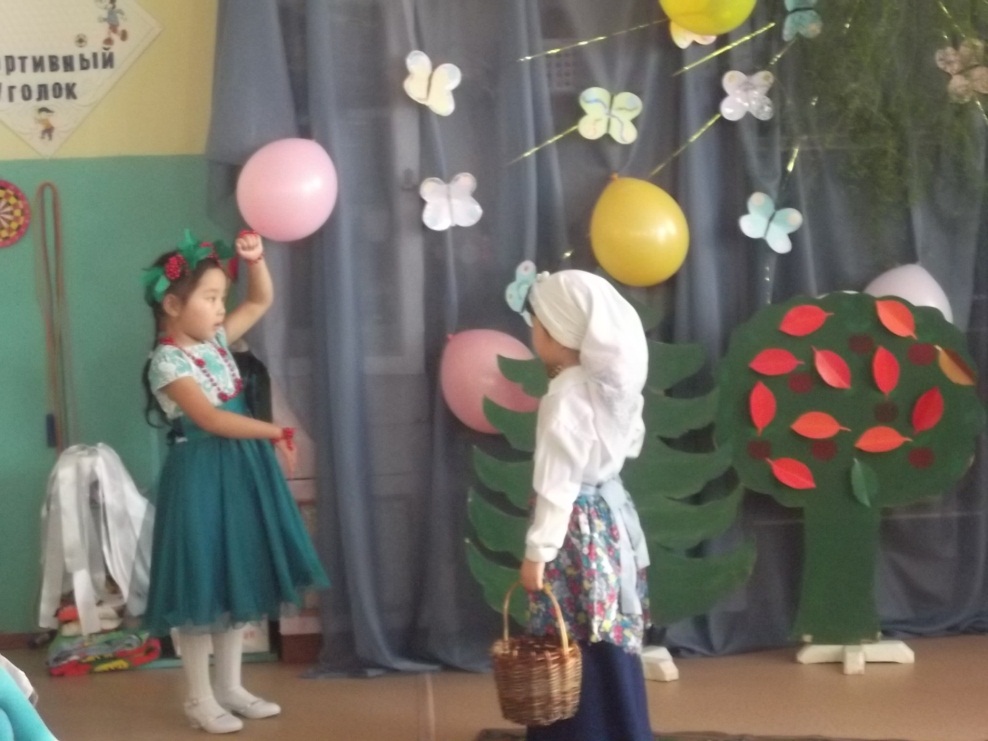 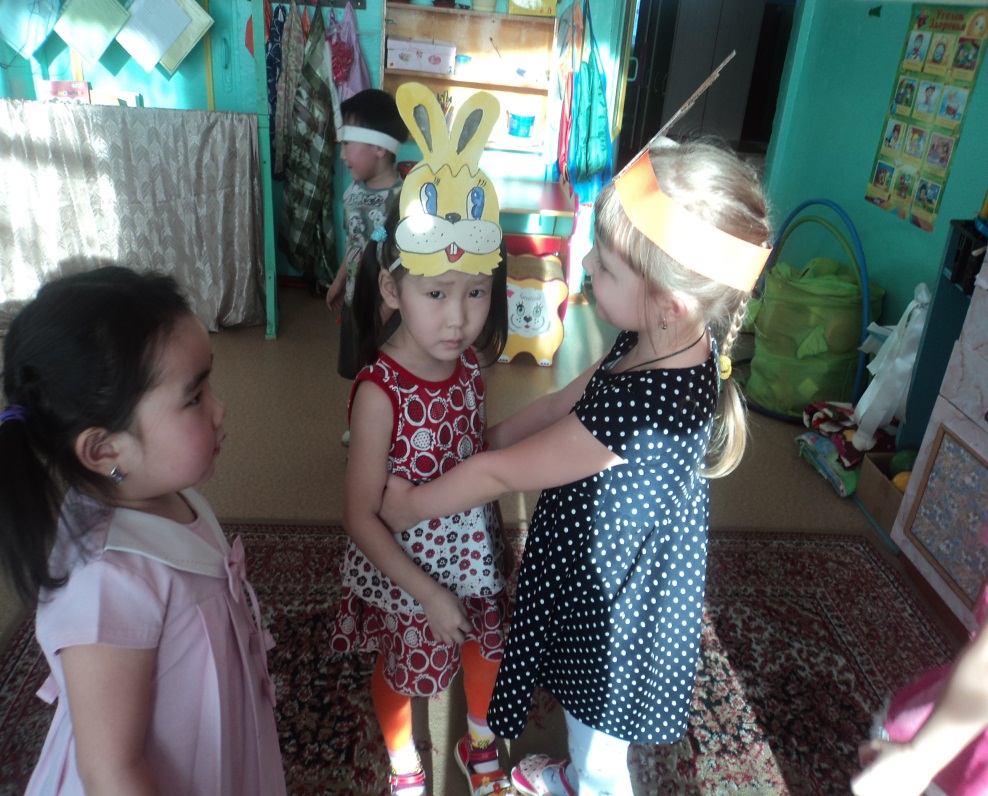 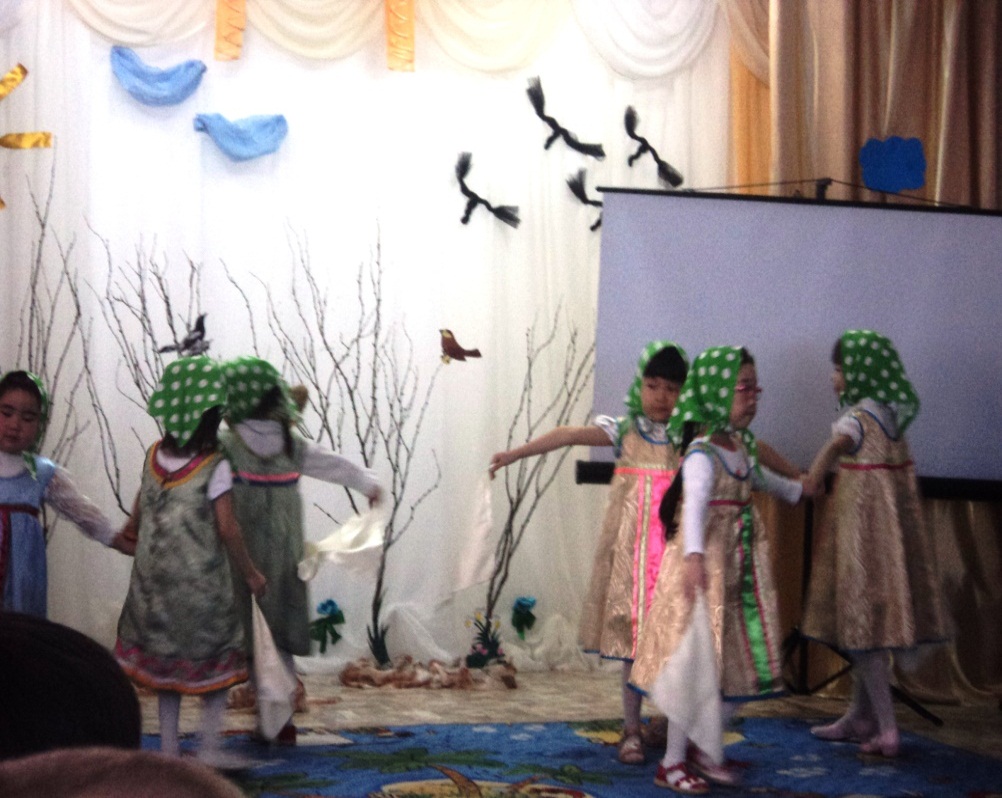 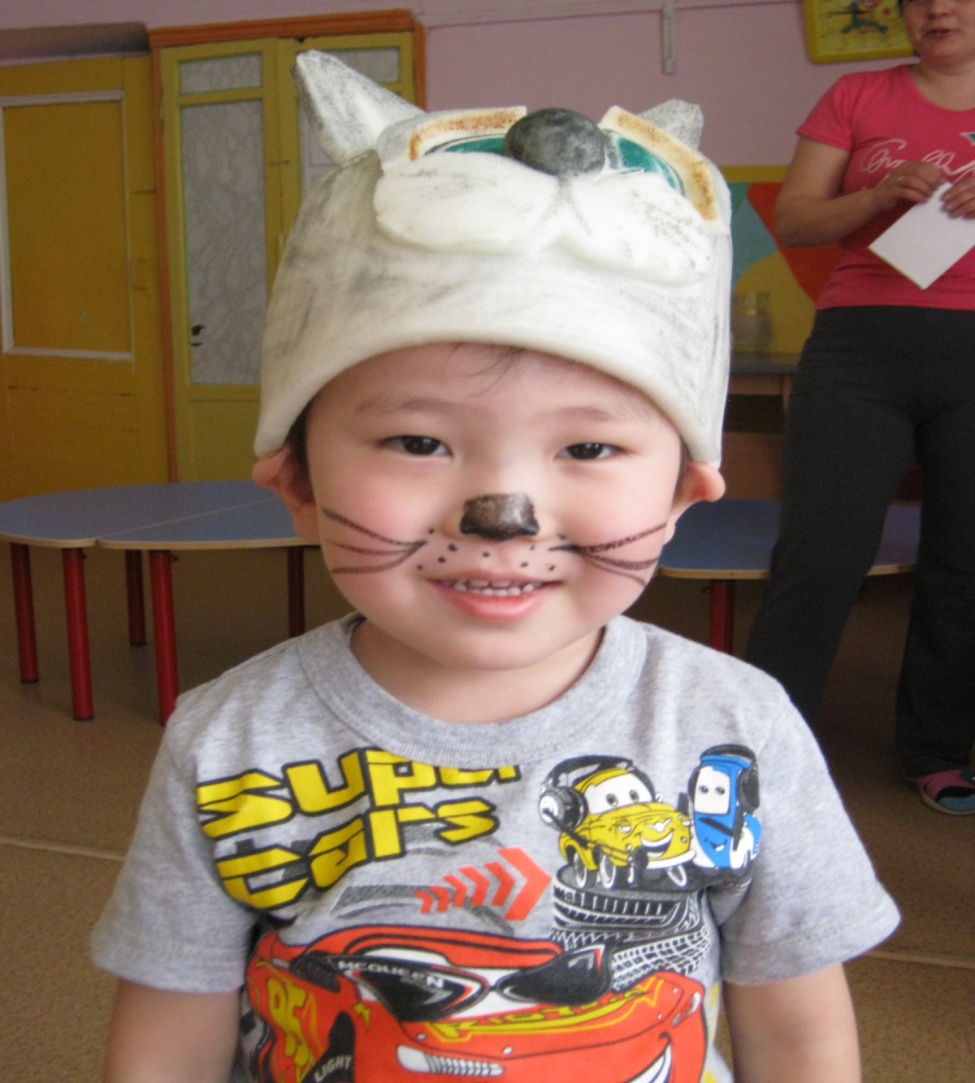 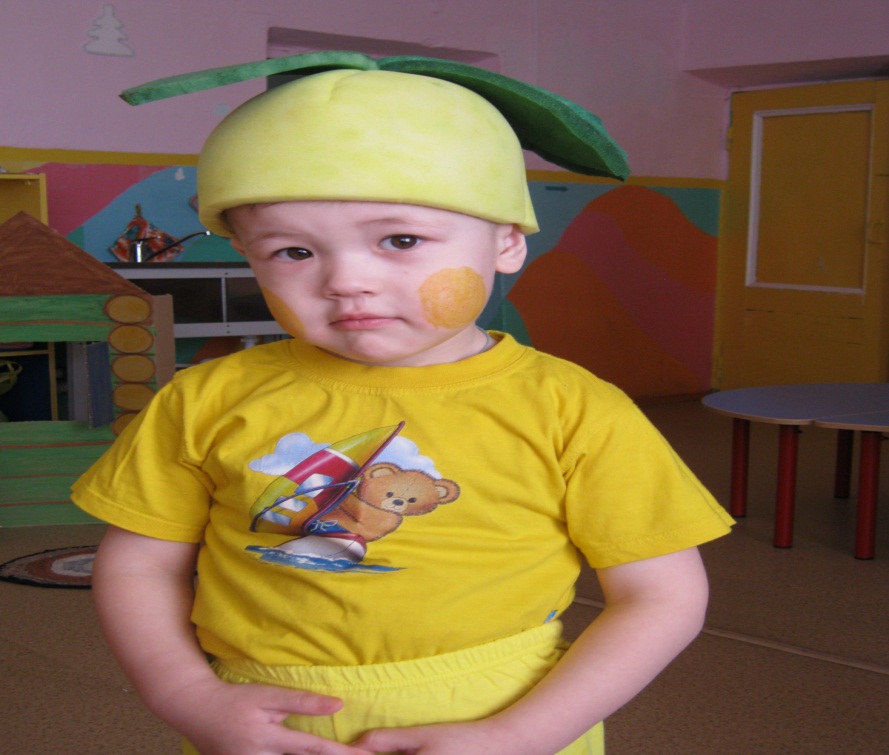 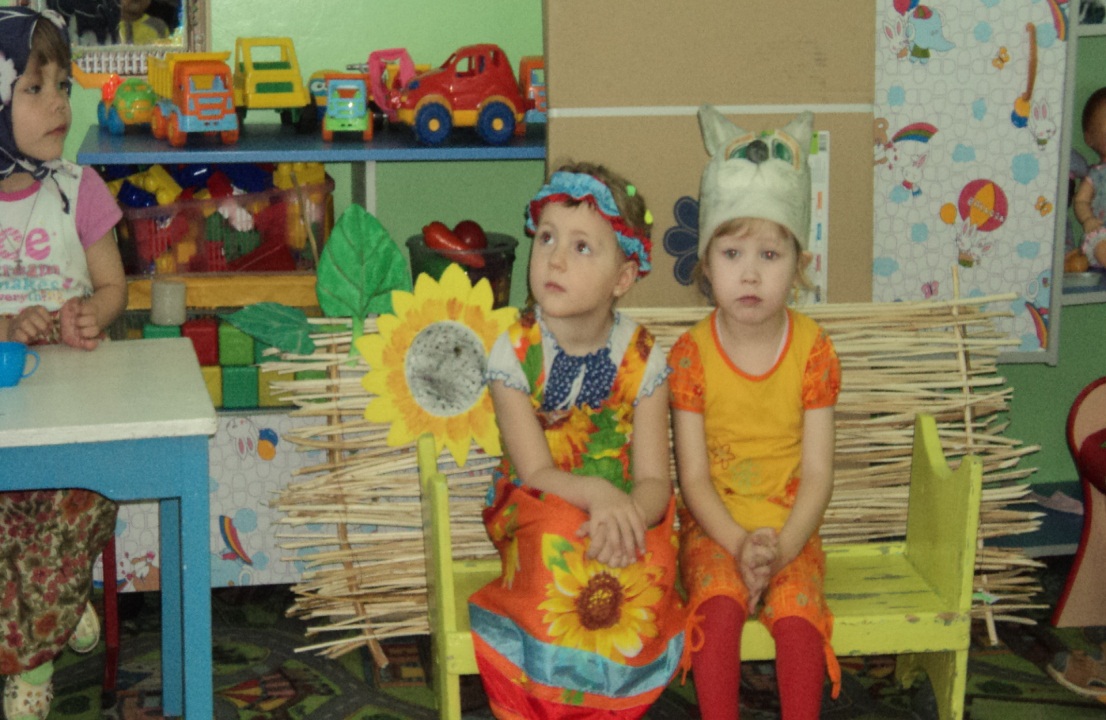 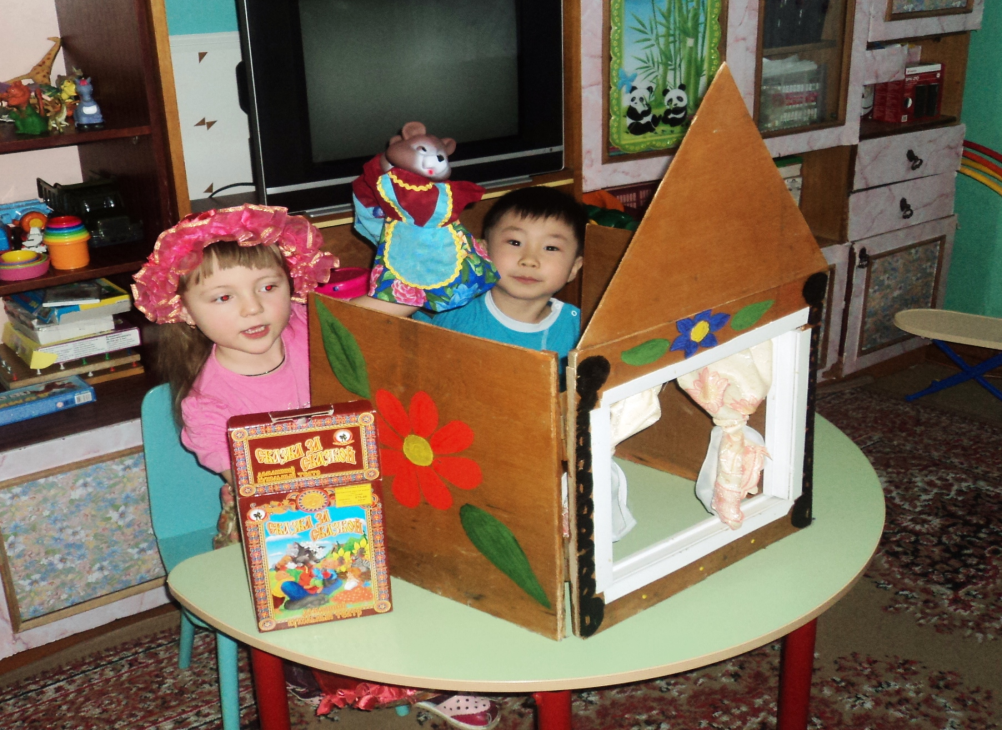 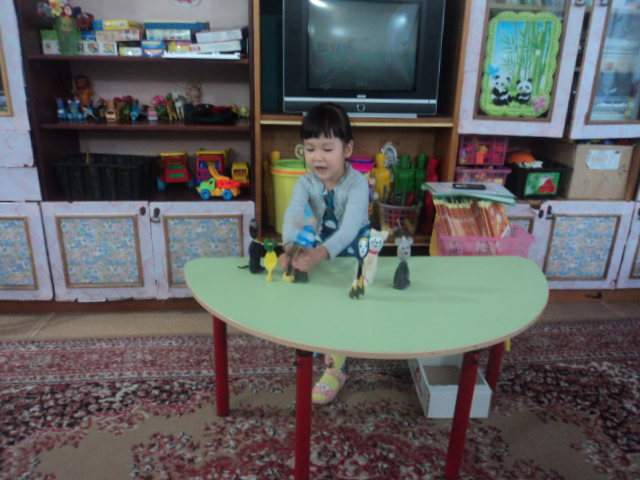 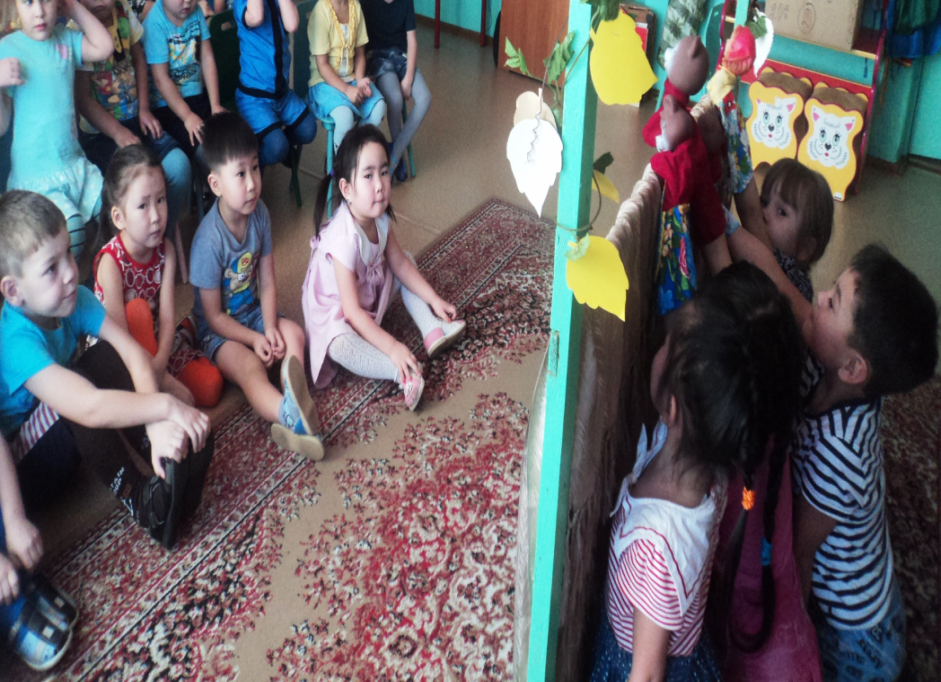 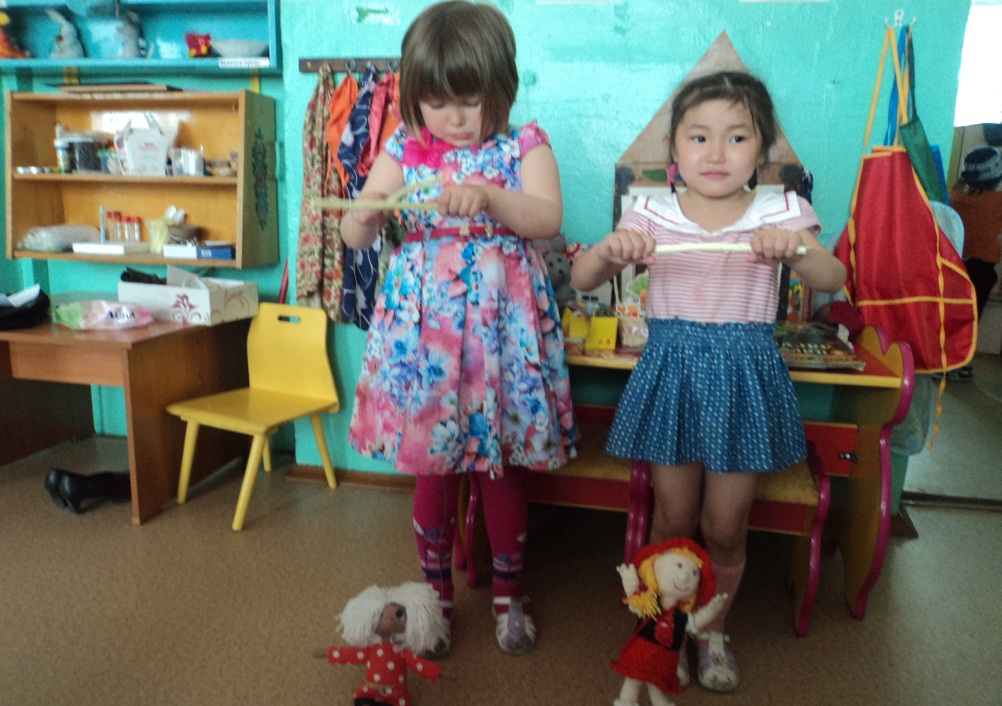 Моё увлечение :
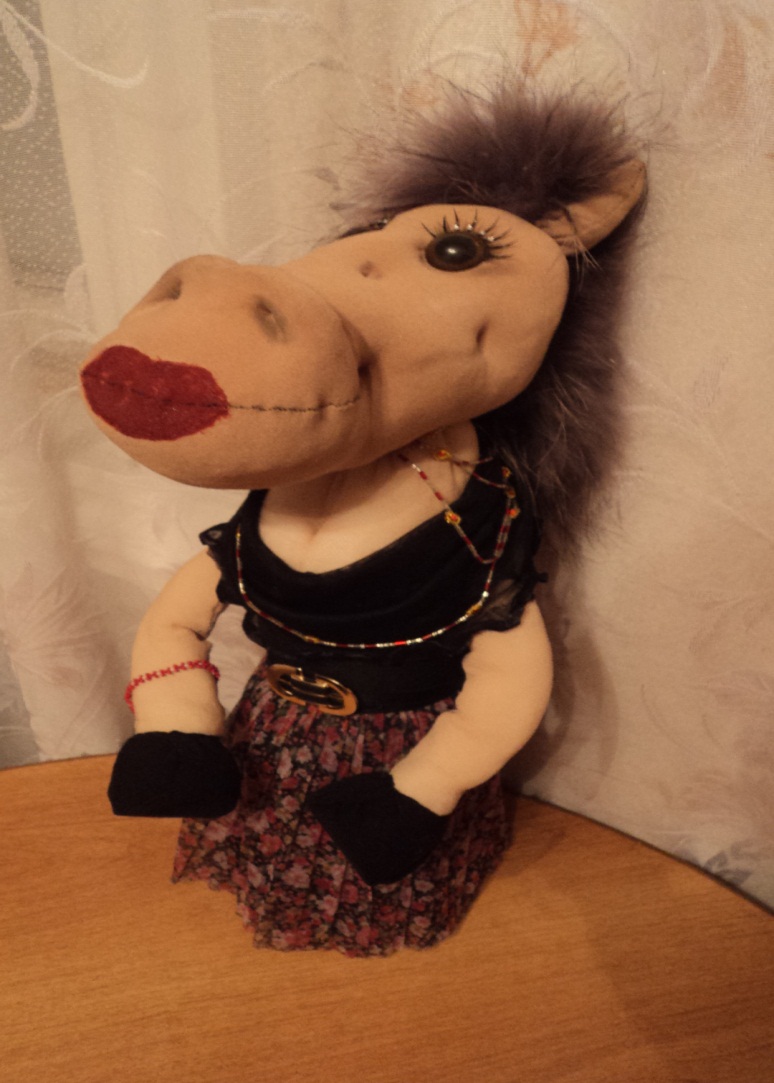 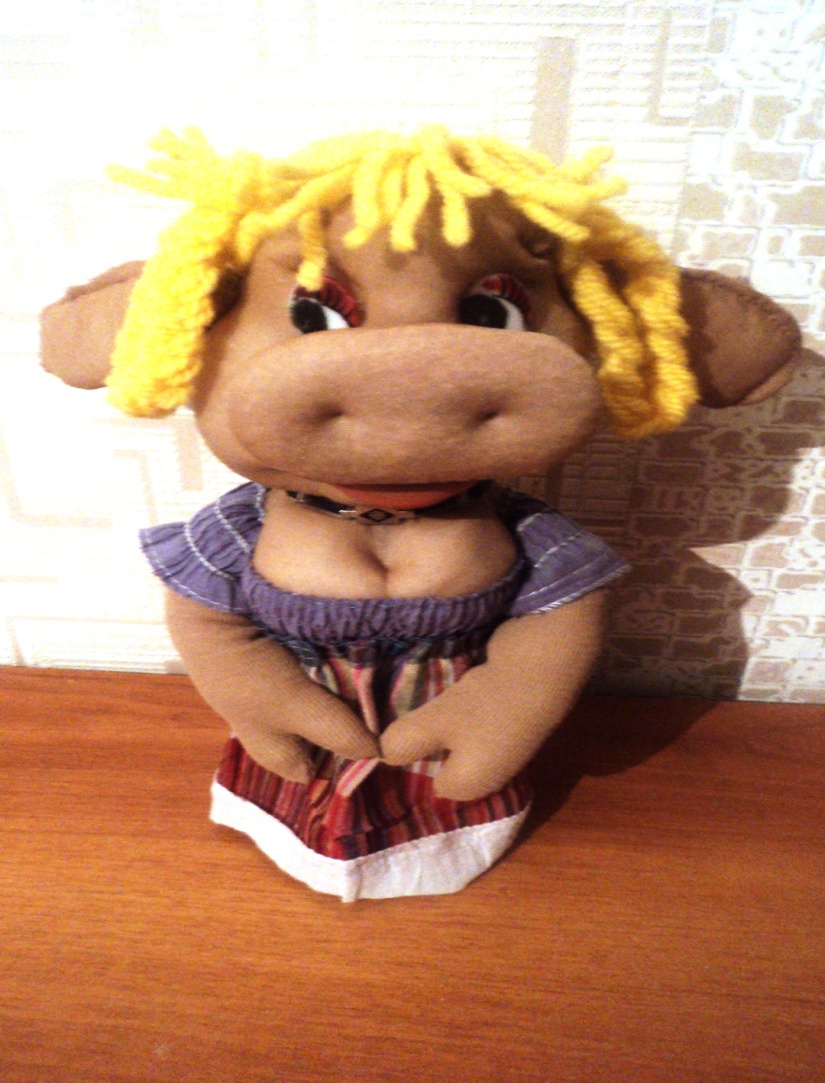 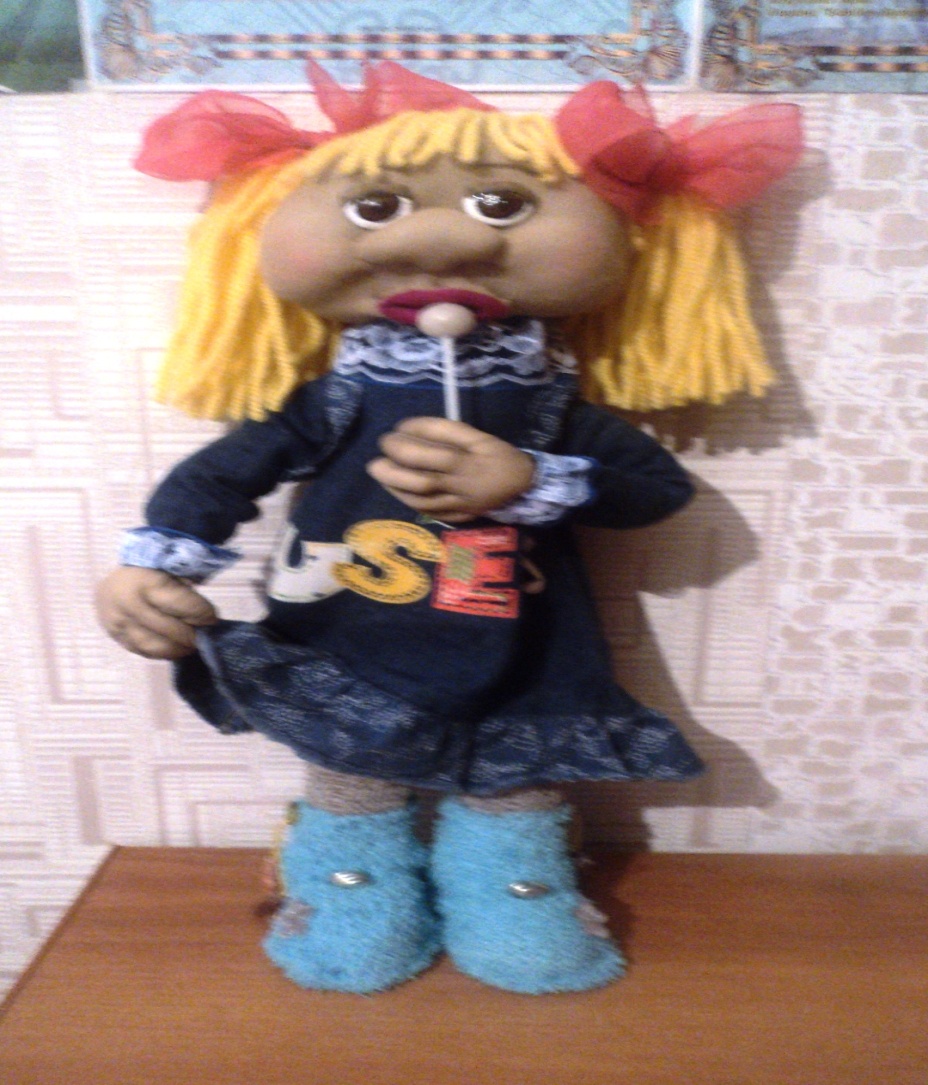 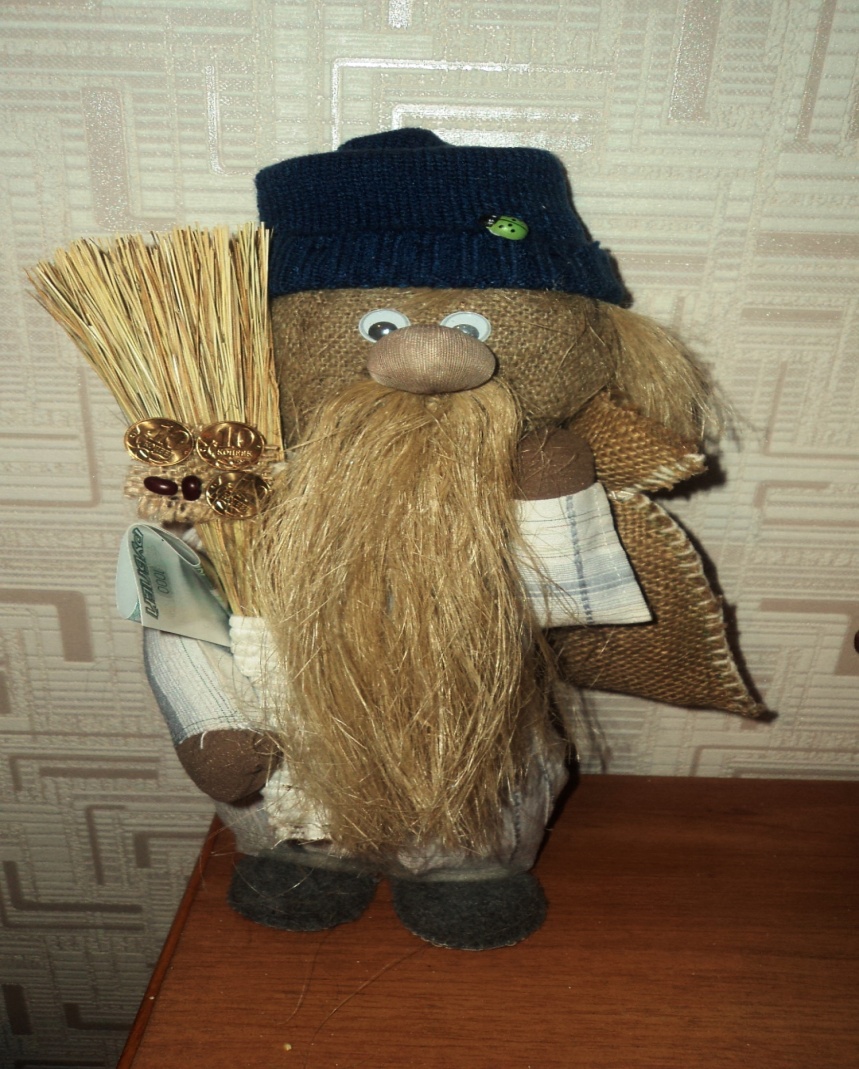 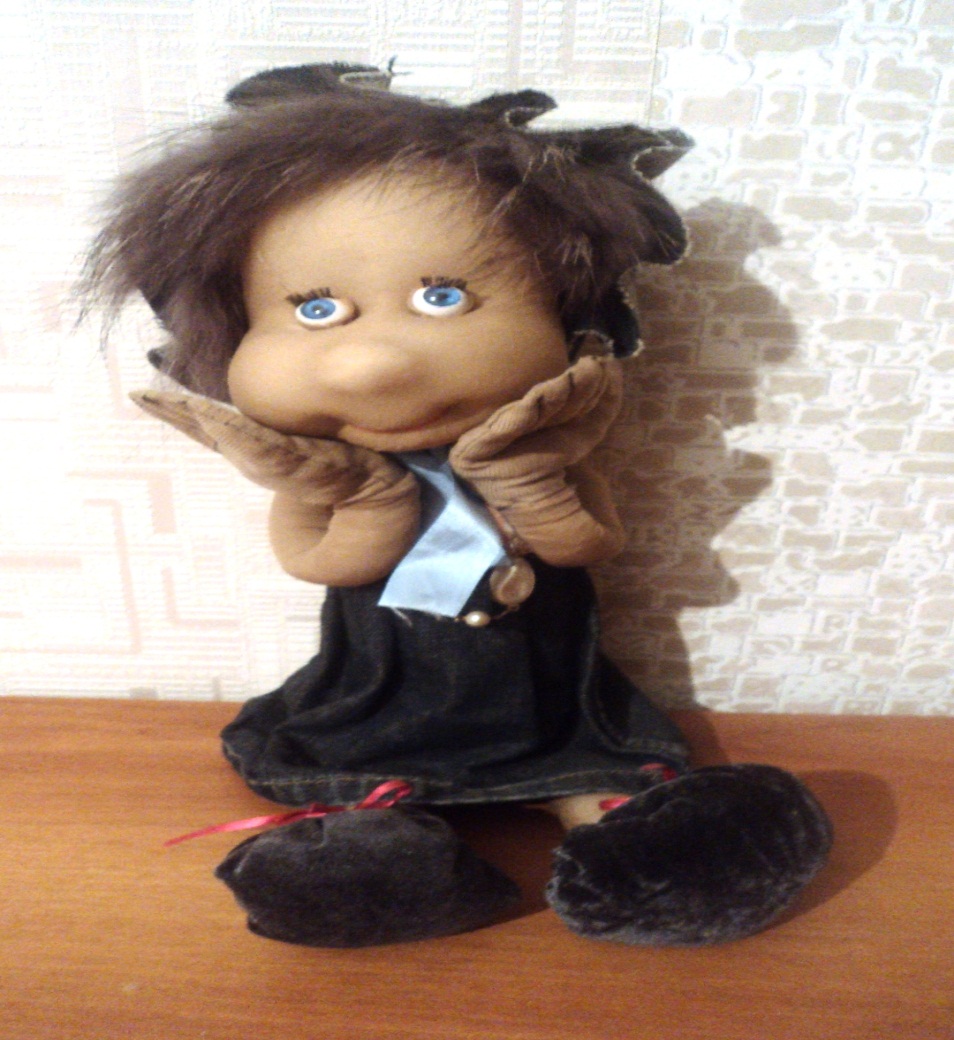 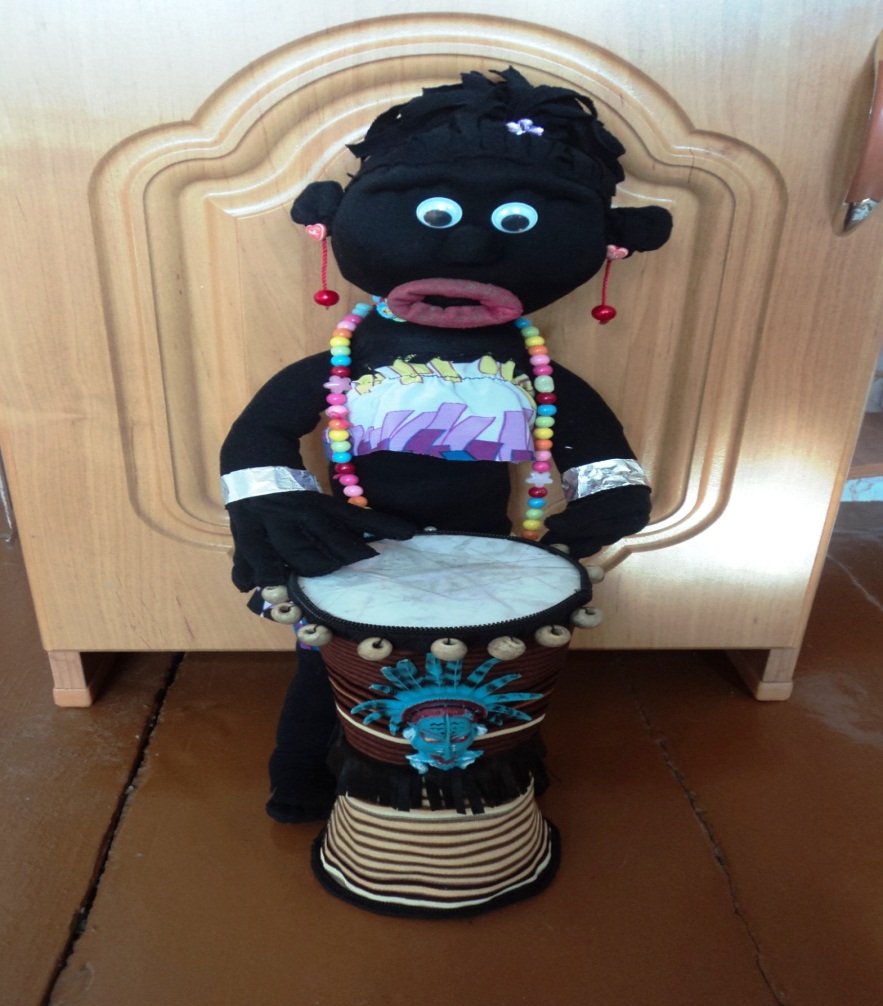 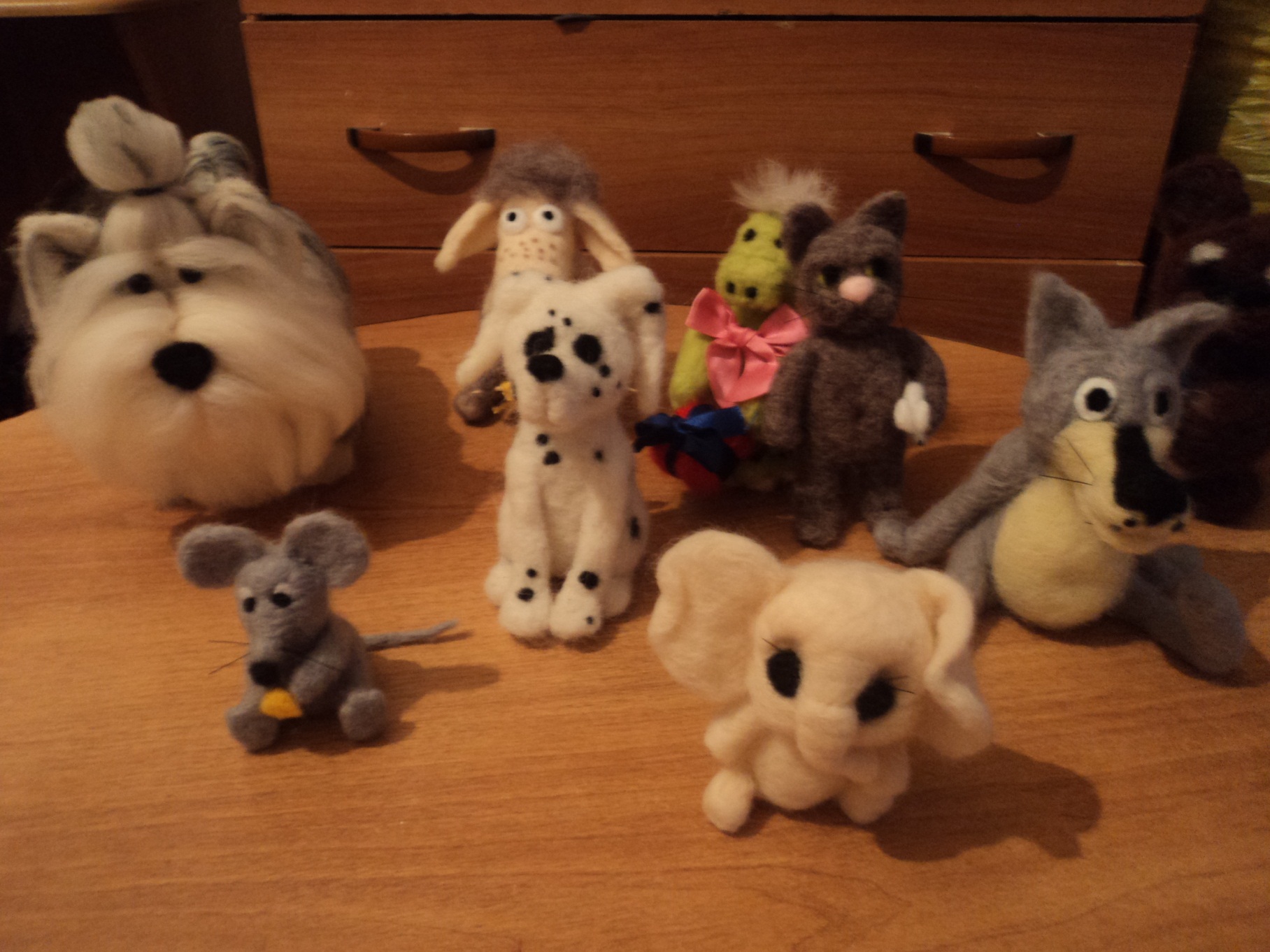 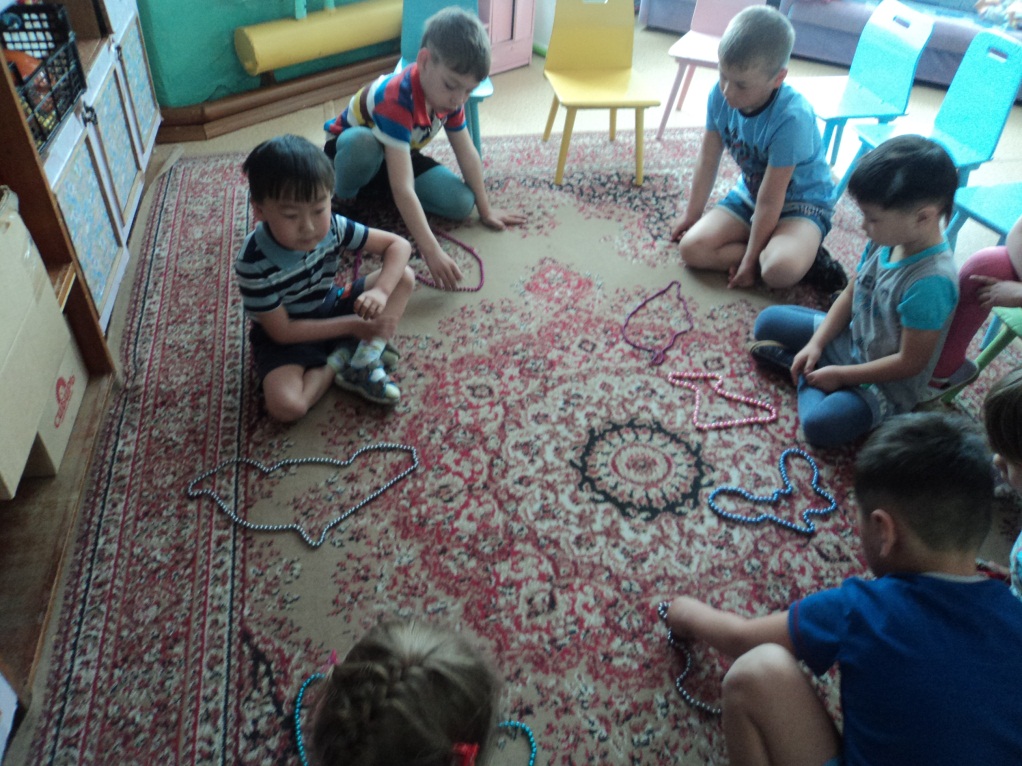 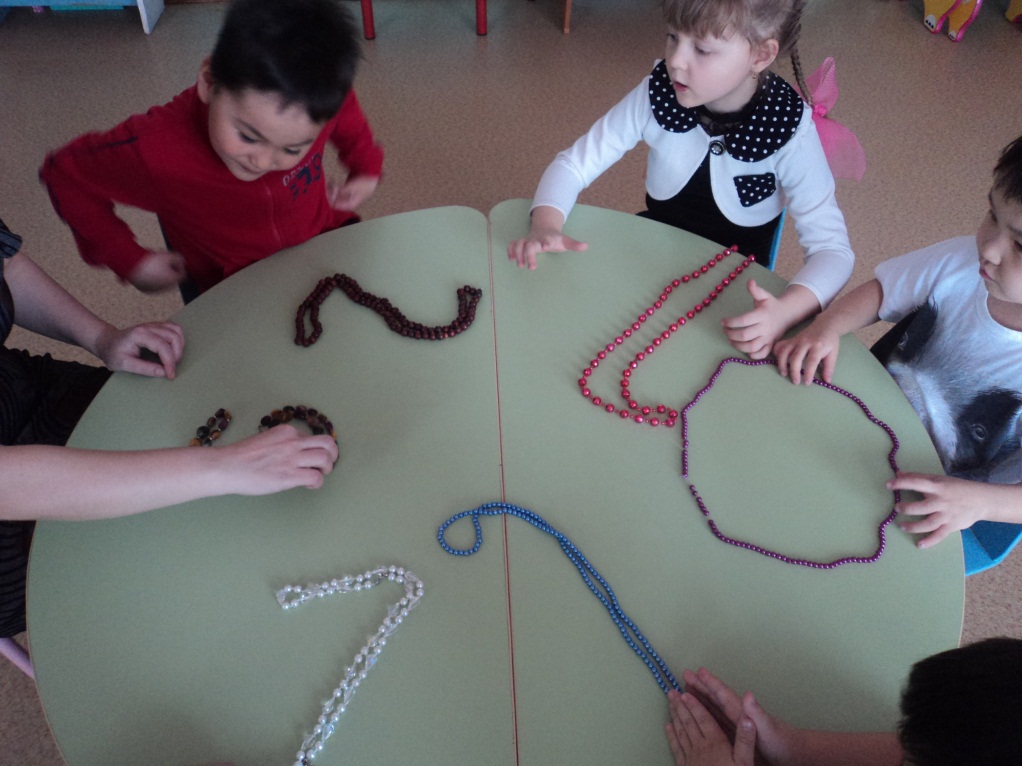 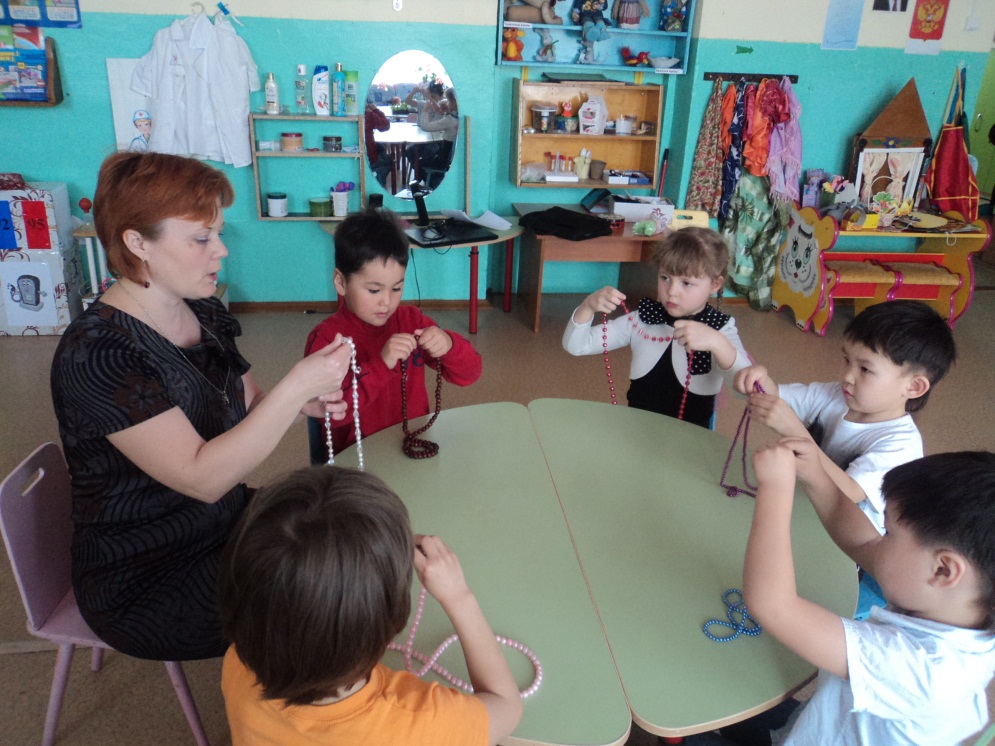 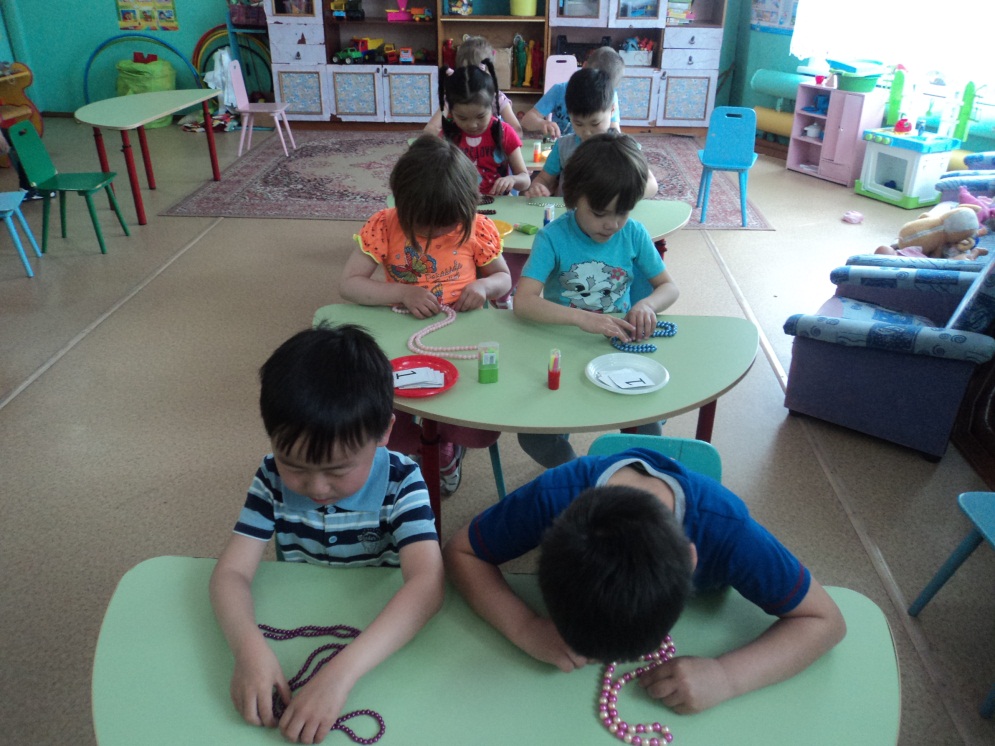 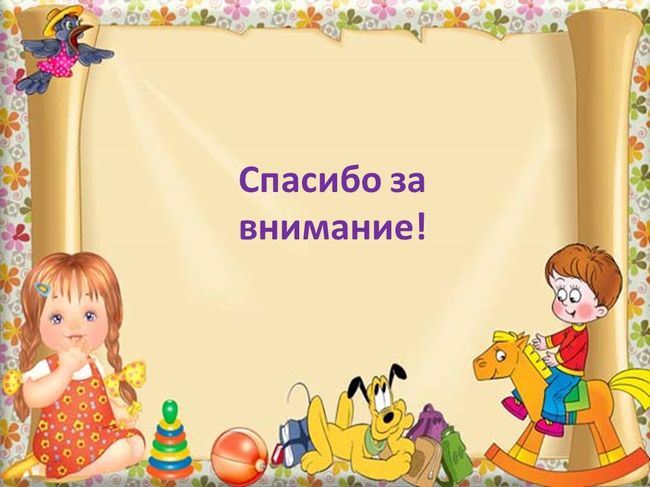